Κατάλογος ευέλικτων μεθόδων ομαδικής εργασίας για την τάξη
Tiana Piesendel – Helliwood media & education
Maximilian Plag - Helliwood media & education
Επισκόπηση των μεθόδων ευέλικτης ομάδας:
Γιατί να χρησιμοποιήσετε ευέλικτες μεθόδους;
Καταιγισμός ιδεών
Αμοιβαία διδασκαλία
Σκέψου-Ζευγάρωσε-Μοιράσου (Think-Pair-Share) 
Η γυάλα (The fishbowl)
Το πλακάτ (The placemat)
Γιατί να χρησιμοποιήσετε ευέλικτες μεθόδους;
Agile Methods
Στο σύγχρονο χώρο εργασίας, η ευελιξία είναι μια έννοια που κερδίζει όλο και περισσότερη δημοτικότητα. Οι ευέλικτες ομάδες προσφέρουν τεράστια πλεονεκτήματα - όταν λειτουργούν. Μέσω της εφαρμογής των ευέλικτων μεθόδων, οι ευέλικτες ομάδες βασίζονται σε αυτά τα χαρακτηριστικά: 
εντατική επικοινωνία και συχνή ανταλλαγή 
υψηλή αυτονομία, ευελιξία και αυτοοργάνωση της ομάδας 
γρήγορες, βελτιστοποιημένες διαδικασίες λήψης αποφάσεων 
ρευστότητα αντί για άκαμπτη δομή 
προληπτική, προσανατολισμένη στη λύση συμπεριφορά 
απότομη καμπύλη εκμάθησης
Τι είναι ο καταιγισμός ιδεών;
Ο καταιγισμός ιδεών είναι μια δημιουργική και πολύ αποτελεσματική τεχνική επίλυσης προβλημάτων όπου μια ομάδα μαθητών συγκεντρώνει διαφορετικές ιδέες για συγκεκριμένα θέματα ή ερωτήσεις. Ο κύριος στόχος αυτής της μεθόδου είναι να δημιουργήσει νέες και εποικοδομητικές λύσεις και να δώσει σε κάθε μαθητή την ευκαιρία να μοιραστεί τους δικούς του συλλογισμούς και ιδέες, χωρίς να αξιολογεί ή να κρίνει. Όταν κάνετε καταιγισμό ιδεών, οι μαθητές οπτικοποιούν τις ιδέες σε χαρτί, χαρτόνι ή με ένα ψηφιακό εργαλείο και ταξινομούν τις σημαντικές. 
Οι κατευθυντήριες γραμμές για αποτελεσματικό καταιγισμό ιδεών:
Μέθοδος 1
Ο καταιγισμός ιδεών
4. Χτίστε πάνω σε ιδέες
1. Εστίαση στην ποσότητα
3. Ενθαρρύνετε  περίεργες ιδέες
2. Αποφύγετε την κριτική
Αυτές οι κατευθυντήριες γραμμές δημιουργούν μια συνεργατική ατμόσφαιρα όπου οι καλές ιδέες μπορούν να επεκταθούν, να αναπτυχθούν και να προσελκύσουν περισσότερο.
Ο καταιγισμός ιδεών μπορεί να είναι μια ισχυρή μέθοδος στην τάξη που βοηθά τους μαθητές να...

αξιοποιήσουν προηγούμενες γνώσεις
εκφράζουν τις ατομικές τους ιδέες
εμπνέουν ο ένας τον άλλον 
εξαλείφουν το φόβο των αποτυχιών
δημιουργήσουν νέες ιδέες
επιλύουν προβλήματα
κερδίζουν κίνητρα  
                                 και  οδηγούν 
στην επίτευξη των στόχων του έργου καθώς και 
στην ενθάρρυνση της ελεύθερης ροής ιδεών
Μέθοδος 1
Ο καταιγισμός ιδεών
Τα ΝΑΙ (dos) και ΟΧΙ (don'ts) του καταιγισμού ιδεών:

Ορίστε ένα διευκολυντή 
Δημιουργήστε ένα δημιουργικό κλίμα
Οπτικοποιήστε τις ιδέες σας χρησιμοποιώντας έναν φυσικό ή ψηφιακό πίνακα 
Ενθαρρύνετε τη μη γραμμική σκέψη και καλωσορίστε ασυνήθιστες ιδέες
Στοχεύστε στην ποσότητα έναντι της ποιότητας


Μην προσκολλάστε στις ιδέες σας
Μην απορρίπτετε ή αξιολογείτε ιδέες άλλων
Μην πιέζετε τη συμμετοχή
Μέθοδος 1
Ο καταιγισμός ιδεών
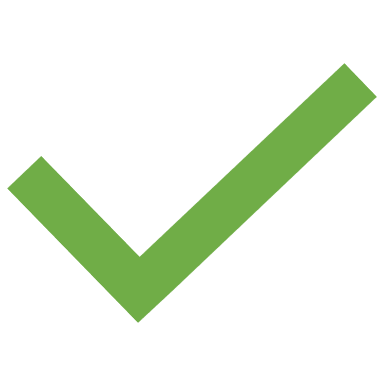 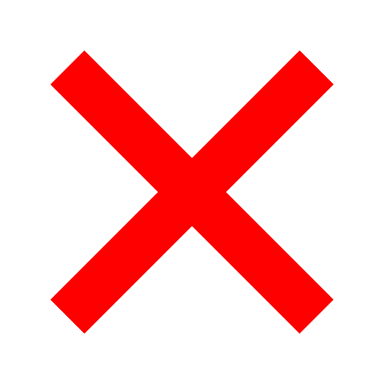 Πώς μπορώ να διευκολύνω τον καταιγισμό ιδεών στην τάξη;

Προσδιορίστε το πρόβλημα ή ένα ζήτημα
Δημιουργήστε ένα δημιουργικό κλίμα
Δημιουργήστε ετερογενείς, διαχειρίσιμες ομάδες 5-7 ατόμων για τη συνεδρία
Ορίστε διευκολυντές σε κάθε ομάδα που θα συντονίζουν και θα καταγράφουν τις ιδέες
Παρέχετε τα απαραίτητα (ψηφιακά) εργαλεία για την τεκμηρίωση των ιδεών (πίνακας σεμιναρίων, χαρτόνια, αυτοκόλλητες σημειώσεις κ.λπ.)
Επιλέξτε ένα χρονικό πλαίσιο για τη συνεδρία
Αφήστε τους μαθητές να αναθεωρήσουν τις ιδέες στο τέλος της συνεδρίας
Συνοψίστε τις ισχυρότερες ιδέες και βασιστείτε σε αυτές.
Μέθοδος 1
Ο καταιγισμός ιδεών
Μέθοδος 2
Αμοιβαία διδασκαλία
Τι είναι η μέθοδος αμοιβαίας διδασκαλίας -Reciprocal teaching (RT)?
Η αμοιβαία διδασκαλία είναι μια αποτελεσματική διαδραστική και καθοδηγούμενη μέθοδος, που βοηθά τους μαθητές να βελτιώσουν την κατανόηση της ανάγνωσης, ενώ ασκούν και τους δύο ρόλους ως δάσκαλος και εκπαιδευόμενος μέσα σε μια μικρή ομάδα. Πριν ή μετά την ανάγνωση ενός εκχωρημένου κειμένου, σε κάθε μαθητή ανατίθεται μία από τις τέσσερις στρατηγικές:
Περιλήψεις
Διευκρινίσεις
Ερωτήσεις
Προβλέψεις
Αποσαφήνιση λέξεων, προφορών και φράσεων που είναι ασαφείς.

Για παράδειγμα:
«Αυτό το κομμάτι είναι δύσκολο να κατανοηθεί, αλλά νομίζω...»
Κάνοντας βαθιές ερωτήσεις για πράγματα που είναι σημαντικά. 


Για παράδειγμα:
«Τι λες...;»
Συνοψίζοντας το κείμενο και τονίζοντας επισημάνσεις και λέξεις-κλειδιά.

Για παράδειγμα:
"Τα πιο σημαντικά γεγονότα/ ιδέες είναι....''
Πρόβλεψη του τι αφορά το κείμενο ή τι θα συμβεί στη συνέχεια.

Για παράδειγμα:
«Το κείμενο μπορεί να αφορά..., γιατί...»
Μέθοδος 2
Αμοιβαία διδασκαλία
Τα διαφορετικά βήματα της αμοιβαίας διδασκαλίας(RT):
Εισαγωγή των μαθητών στη μέθοδο RT και στις τέσσερις στρατηγικές
Δημιουργήστε ετερογενείς, ισοδύναμες τετραμελείς ομάδες 
Κατανείμετε τους ρόλους και τις ευθύνες ή αφήστε τους να αποφασίσουν οι ίδιοι 
Αφήστε τους να διαβάσουν το εκχωρημένο κείμενο 
Αφήστε τους μαθητές να ξεκινήσουν με την ομαδική δραστηριότητα ακολουθώντας τις τέσσερις στρατηγικές της αμοιβαίας διδασκαλίας 
Βοηθήστε και υποστηρίξτε τη δραστηριότητα, εάν είναι απαραίτητο
Αφήστε τους να αλλάξουν ρόλους μέσα στην ομάδα και να επαναλάβουν τη διαδικασία με το επόμενο κεφάλαιο
Μέθοδος 2
Αμοιβαία διδασκαλία
Η αμοιβαία διδασκαλία μπορεί να είναι μια ισχυρή μέθοδος στην τάξη που βοηθά τους μαθητές να…

βελτιώσουν την αναγνωστική τους κατανόηση
συζητούν τις κύριες ερωτήσεις σε μια ομαδική κατάσταση
μαθαίνουν ενώ διδάσκουν άλλους 
αναπτύσσουν νέες ιδέες, σκέψεις και ερωτήματα 
αναπτύσσουν μεταγνώση και κοινωνικές δεξιότητες
συνοψίζουν και αναλύουν σύνθετα κείμενα σε επισημάνσεις
μαθαίνουν πώς να κάνουν σημαντικές ερωτήσεις σχετικά με ένα κείμενο
αναπτύσσουν νέο λεξιλόγιο και γνώσεις
αυξήσουν την ενσυναίσθησή τους
Μέθοδος 3
Think-Pair-Share (TPS)
Σκέψου-Ζευγάρωσε-Μοιράσου
Η μέθοδος Think-Pair-Share (TPS) είναι μια συνεργατική στρατηγική μάθησης όπου οι μαθητές συνεργάζονται για να λύσουν ένα πρόβλημα ή να συζητήσουν μια ερώτηση για ένα δεδομένο θέμα. Μπορεί εύκολα να χρησιμοποιηθεί για διαφορετικές καθημερινές δραστηριότητες στην τάξη και σε οποιοδήποτε θέμα. Αυτό το εργαλείο εκμάθησης βοηθά τους ντροπαλούς συμμετέχοντες να αισθάνονται πιο άνετα ενώ μοιράζονται τις σκέψεις τους.
Ζευγαρώνω
Σκέφτομαι
Μοιράζομαι
Οι μαθητές ζευγαρώνουν και μοιράζονται τις σκέψεις τους με έναν συμμαθητή ή μια μικρή ομάδα.
Οι μαθητές σκέφτονται ατομικά για μια ερώτηση.
Οι μαθητές μοιράζονται ιδέες με μια μεγαλύτερη ομάδα ή ολόκληρη την τάξη.
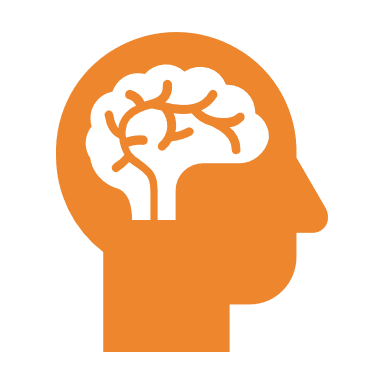 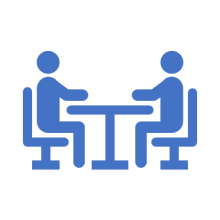 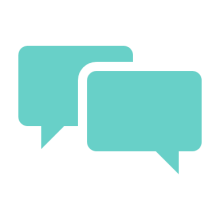 Μέθοδος 3
Think-Pair-Share (TPS) Σκέψου-Ζευγάρωσε-Μοιράσου
Τα διαφορετικά βήματα της μεθόδου Think-Pair-Share (TPS):


Εισαγωγή των μαθητών στη μέθοδο TPS 
Υποβολή συγκεκριμένης ερώτησης σχετικά με ένα θέμα ή κείμενο
Αφήστε κάθε μαθητή να σκεφτεί ξεχωριστά για την ερώτηση και αφήστε τους να γράψουν τα πάντα (1-3 λεπτά)
Αναθέστε τα ζευγάρια ή τις μικρές ομάδες ή αφήστε τους μαθητές να αποφασίσουν μόνοι τους
Αφήστε τους μαθητές να μοιραστούν και να συζητήσουν τις σκέψεις και τις ιδέες τους με τον σύντροφό τους ή μια μικρή ομάδα (2-5 λεπτά)
Επέκταση του κοινού ζεύγους σε συζήτηση τάξης ή μεγαλύτερης ομάδας 
Επιτρέψτε σε κάθε ομάδα να αποφασίσει ποιος μαθητής ή μαθητές θα παρουσιάσει/-ουν τις σκέψεις και τις ιδέες τους σχετικά με τη δεδομένη ερώτηση
Οι μαθητές μπορούν να απεικονίσουν τις σκέψεις τους σε έναν πίνακα
Η μέθοδος Think-Pair-Share μπορεί να γίνει μια ισχυρή μέθοδος στην τάξη που βοηθά τους μαθητές να...
αισθάνονται πιο άνετα να μοιράζονται τις δικές τους σκέψεις και ιδέες
προώθηση κοινωνικών δεξιοτήτων, δεξιοτήτων επικοινωνίας και επίλυσης προβλημάτων
αύξηση της καλύτερης κατανόησης του θέματος
να διευρύνουν το λεξιλόγιό τους και να αξιοποιήσουν προηγούμενες γνώσεις
να βελτιώσουν τις δεξιότητές τους στην ομιλία και την ακρόαση
εκφράζουν τις δικές τους ιδέες
εμπνέουν ο ένας τον άλλον 
δημιουργία νέων ιδεών
επίτευξη των στόχων του έργου
αύξηση της εμπιστοσύνης
Μέθοδος 3
Think-Pair-Share (TPS) Σκέψου-Ζευγάρωσε-Μοιράσου
Ποια είναι η μέθοδος συζήτησης γυάλα (fishbowl)? 
Η μέθοδος fishbowl είναι μια αποτελεσματική μαθητοκεντρική στρατηγική που χρησιμοποιείται για τη διαχείριση μεγαλύτερων ομαδικών συζητήσεων. Μπορεί να χρησιμοποιηθεί σε οποιοδήποτε θέμα και για μετά την ανάγνωση, πριν από τη συγγραφή ή ως δραστηριότητα επανεξέτασης στο τέλος. Αποτελείται από δύο κύκλους. Οι 5 - 8 συμμετέχοντες του εσωτερικού κύκλου ή "fishbowl" μιλούν για ένα θέμα ή ερώτηση ενώ ο εξωτερικός κύκλος παρατηρεί τη συζήτηση χωρίς να διακόπτει. Υπάρχουν δύο κοινές παραλλαγές:
Μέθοδος 4
Η Γυάλα (fishbowl)
2. Κλειστή γυάλα
1. Ανοιχτή γυάλα
Ομάδα Β:
 Οι Παρατηρητές
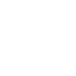 Ομάδα Α: 
Η γυάλα
Καρέκλα καλεσμένου για κάθε μέλος 
του κοινού που θέλει να συμμετάσχει στη συζήτηση
Μέθοδος 4
Η Γυάλα (fishbowl)
Ta διαφορετικά βήματα της μεθόδου fishbowl:
Ρυθμίστε το δωμάτιο και αναδιατάξτε τις καρέκλες
Εξηγήστε τη μέθοδο και τους διαφορετικούς ρόλους στους μαθητές
Επιλέξτε ένα κεντρικό θέμα ή κείμενο και ορίστε μια ερώτηση ανοιχτού τύπου 
Εάν χρησιμοποιείτε κείμενο, αφήστε τους μαθητές να διαβάσουν πρώτα το κείμενο
Επιλέξτε 5-8 εθελοντές ή αφήστε τους να αποφασίσουν οι ίδιοι ποιος θέλει να είναι στη γυάλα και να συζητήσουν την ερώτηση ή το κείμενο
Προαιρετικά: Ενσωματώστε έναν διαμεσολαβητή, ο οποίος θέτει ερωτήσεις για απάντηση κατά τη διάρκεια της συζήτησης, αλλά δεν συμμετέχει
Αφήστε τους υπόλοιπους να παρακολουθήσουν τη συζήτηση. Θα πρέπει να κρατούν σημειώσεις σχετικά με το περιεχόμενο και τη διαδικασία χωρίς να διαταράσσουν τη συζήτηση
Αφήστε τους μαθητές να εναλλάσσονται και αφήστε τις συνομιλίες να συνεχιστούν για 15-20 λεπτά
Χωρίστε την τάξη σε μικρές ομάδες και αφήστε τους μαθητές να μοιραστούν τις παρατηρήσεις τους από τον εξωτερικό κύκλο 
Επέκταση της ομαδικής ανταλλαγής σε συζήτηση στην τάξη.
Μέθοδος 4
Η Γυάλα (fishbowl)
Η μέθοδος συζήτησης  γυάλα (fishbowl) μπορεί να είναι μια ισχυρή μέθοδος στην τάξη που βοηθά τους μαθητές να...

ενισχύσουν τις δεξιότητες ακρόασης και επικοινωνίας τους 
κάνουν διορατικές ερωτήσεις χωρίς κρίση
εντοπίζουν τα σημαντικά στοιχεία για την αποτελεσματική λεκτική επικοινωνία
επικεντρώνονται σ’ αυτά που ακούνε 
μάθουν να κατανοούν σύνθετες ιδέες και νέες προοπτικές 
εκφράζουν την άποψη ή τη γνώμη τους για το θέμα σε σχέση με τις προοπτικές των άλλων
έχουν καλύτερη κατανόηση του θέματος
διευρύνουν το λεξιλόγιό τους και να αξιοποιήσουν προηγούμενες γνώσεις
Μέθοδος 4
Η Γυάλα (fishbowl)
Πώς μπορώ να διευκολύνω τη μέθοδο της γυάλας στην τάξη;

Το ερώτημα θα πρέπει να είναι αρκετά ανοιχτό ώστε να αναδείξει διαφορετικές προοπτικές
Βεβαιωθείτε ότι ο φυσικός χώρος επιτρέπει τη ρύθμιση τύπου γυάλας
Επαναλάβετε τη συζήτηση τύπου γυάλας μέχρι κάθε μαθητής να νιώσει άνετα με τη στρατηγική και με κάθε ρόλο
Εάν επιλέξετε τους μαθητές του εσωτερικού κύκλου, δημιουργήστε μικτές ομάδες με διαφορετικές προσωπικότητες και ακαδημαϊκές επιδόσεις
Ορισμός σταθερών κανόνων και οδηγιών για τον εσωτερικό και τον εξωτερικό κύκλο
Βεβαιωθείτε ότι οι παρατηρητές δεν διακόπτουν τη συζήτηση 
 Δημιουργήστε μια χαλαρή ατμόσφαιρα χωρίς  κρίσεις
Μέθοδος 5
Το πλακάτ (Placemat)
Τι είναι η μέθοδος πλακάτ (Placemat);
Το Placemat είναι μια ομαδική δραστηριότητα και μέρος της συνεργατικής μάθησης, η οποία παρέχει την ευκαιρία στους μαθητές να καταγράψουν και να σημειώσουν μεμονωμένες ιδέες σχετικά με ένα θέμα ή μια ερώτηση σε οποιοδήποτε θέμα. Είναι μια ιδανική στρατηγική για να ανταλλάξετε ιδέες, να καταγράψετε ερευνημένες πληροφορίες ή να αναλύσετε εύκολα έγγραφα οποιουδήποτε θέματος.  
Το πρότυπο Placemat για τέσσερις μαθητές:
Μαθητής Α
Μαθητής Α/Β/Γ/Δ:
Χώρος για μεμονωμένες ιδέες του κάθε μαθητή
Ομαδικές Σκέψεις
Μαθητής Δ
Μαθητής Β
Το μεσαίο μέρος μπορεί να χρησιμοποιηθεί για την οπτικοποίηση των τελικών ομαδικών σκέψεων και ιδεών
Μαθητής Γ
Τα διαφορετικά βήματα της μεθόδου πλακάτ (placemat) :
Επιλέξτε ένα θέμα ή μια ερώτηση για τη συνεδρία
Εξηγήστε τη δραστηριότητα στην τάξη και απαντήστε σε ανοιχτές ερωτήσεις
Χωρίστε την τάξη σε μικρές ομάδες των 3-5 μαθητών
Χειριστείτε ένα πρότυπο πλακάτ ή αφήστε τις ομάδες να σχεδιάσουν το δικό τους



Φάση 1: Κάθε μαθητής σκέφτεται ξεχωριστά και καταγράφει τις ιδέες στο τμήμα που βρίσκεται μπροστά για 1-5 λεπτά
Φάση 2: Οι Ομάδες εναλλάσσουν το πλακάτ και το επόμενο άτομο απαντά συμφωνώντας, διαφωνώντας ή προσθέτοντας νέες σκέψεις στις νότες του γείτονα. Αφού όλοι μπορέσουν να διαβάσουν και να γράψουν σε όλες τις εξωτερικές ενότητες, η ομάδα θα αποφασίσει συλλογικά τις πιο σημαντικές απαντήσεις και θα τις γράψει στο κέντρο 
Φάση 3: Η ομάδα θα μοιραστεί τα αποτελέσματά της με την υπόλοιπη τάξη
Μέθοδος 5
Το πλακάτ (Placemat)
Φάση 2:
Ομαδική εργασία
Φάση 1:
Σκέψη
Φάση 3:
Παρουσίαση
Μέθοδος 5
Το πλακάτ (Placemat)
Η δραστηριότητα του πλακάτ (placemat) μπορεί να είναι μια ισχυρή μέθοδος στην τάξη που βοηθά τους μαθητές να...

Μάθουν πώς να συνεργάζεστε σε μια ομαδική κατάσταση 
Οδηγηθούν στην ανάπτυξη καλύτερης κατανόησης του θέματος
Διευρύνουν το λεξιλόγιό τους και αξιοποιήσουν προηγούμενες γνώσεις
Αναπτύξουν κοινωνικές δεξιότητες, δεξιοτήτες επικοινωνίας και επίλυσης προβλημάτων
Σκέφτονται πρώτα ατομικά και μετά σαν ομάδα
Μάθουν να κάνουν διάκριση μεταξύ σημαντικών και ασήμαντων απαντήσεων
Επίτευξη στόχων έργου και ομάδας
Ακούγονται και αναγνωρίζονται .
Μέθοδος 5
Το πλακάτ (Placemat
Πώς μπορείτε να διευκολύνετε τη μέθοδο πλακάτ (placemat) στην τάξη;

Προσδιορίσετε το πρόβλημα ή το ζήτημα και εξηγήσετε τα οφέλη της δραστηριότητας στην τάξη
Υποστηρίξετε τους μαθητές, εάν δυσκολεύονται να βρουν τις δικές τους ιδέες 
Παρέχετε τα απαραίτητα (ψηφιακά) εργαλεία για την τεκμηρίωση ιδεών (πρότυπο, έγγραφα Α3, αυτοκόλλητες σημειώσεις κ.λπ.)
Επιλέξετε ένα χρονικό πλαίσιο για οποιαδήποτε φάση 
Αφήσετε τους μαθητές να αναθεωρήσουν τις ιδέες στο τέλος της συνεδρίας
Υπογραμμίσετε τη σημασία της συμπεριφοράς και της επικοινωνίας με σεβασμό.
Βιβλιογραφία

Becker, F. (n.d.). Teamfähigkeit Stärken: Definition, Beispiele, test. WPGS. Retrieved October 20, 2022, from https://wpgs.de/fachtexte/agile-teams-definition-und-fuehrung/

Drew, C. (2022). The Reciprocal Teaching Method (Examples, Pros, Cons). Helpful Professor. Retrieved October 20, 2022, from https://helpfulprofessor.com/reciprocal-teaching/

Herting, Nora. “The Four* Rules of Brainstorming.” Web log. LinkedIn (blog), March 9, 2021. https://www.linkedin.com/pulse/four-rules-brainstorming-nora-herting. 

Lehniger, Kai. “Methoden Für Einen Kompetenzorientierten, Kooperativen Und ...” LehnigerNet. 
Accessed October 21, 2022.  https://www.lehnigernet.de/wp-content/uploads/2012/03/Methoden-f%C3%BCr-einen-kompetenzorientierten-Unterricht.pdf. 

Place Mat - Teacher Training. YouTube. The Fourth R, 2014. https://www.youtube.com/watch?v=405i4g2SXfQ. 

Reciprocal Teaching - An Introduction for Students. YouTube. Rachael Waltke, 2014. https://www.youtube.com/watch?v=vsfzZKMickI. 

Teaching Technique 44: Fishbowl. YouTube. The K. Patricia Cross Academy, 2020. https://www.youtube.com/watch?v=sB143EA1ZGU. 

“Think-Pair-Share.” Strategies for Students. Retrieved October 21, 2022. 
https://spedellreadingstrategies.weebly.com/think-pair-share.html.